Экономика образования 
и 
образовательного учреждения
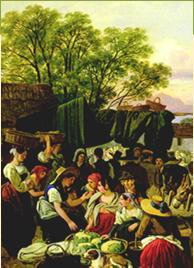 Анисовец Татьяна Александровна
НИУ ВШЭ – Санкт-Петербург
anissovet@hse.spb.ru
Образование                                                      
          
                 
                                          Другие услуги
Общие экономические принципы и теории
инвестиции, 
рабочая сила, 
производительность, 
затраты, 
эффективность, 
                                              спрос и предложение
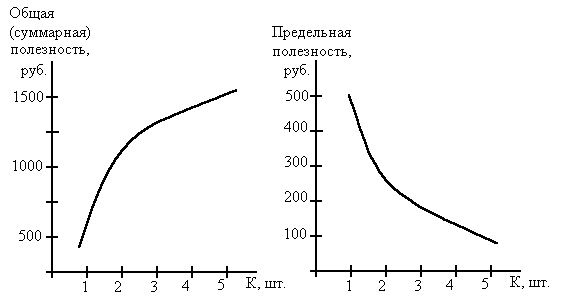 Специалисту в сфере государственного управления, для принятия управленческих решений  необходимо знать ответы на такие вопросы, как:
Какой эффект на достижения школьников оказывает политика сокращения размера класса?
Как влияет оплата труда учителей на результаты образования школьников?
Что мы знаем об эффективном использовании ресурсов в школах?
Как финансировать школы для достижения лучших результатов?
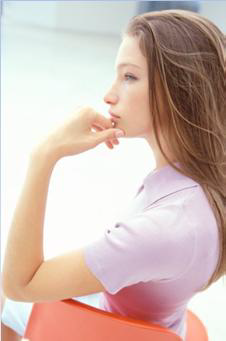 Тематика курса
1.Введение в экономику образования
2. Производство образовательных услуг.
3.Финансовые аспекты образования и роль государства в образовании. 
4.Ценообразование на услуги ОУ.
5.Рынок труда преподавателей. 
                                       6.Сущность хозяйственного
                                         механизма, его своеобразие в                                       
                                         образовании. 
                                       7. Эффективное управление
                                         финансами в образовательном
                                         учреждении.
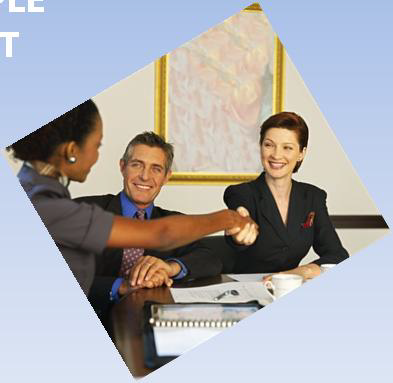 В результате обучения мы будем знать:
основные концепции экономики образования;
систему финансирования среднего образования;
знать основные источники наборов данных, используемых для исследования в экономике образования;
механизмы ценообразования в образовательном учреждении;
действие хозяйственного механизма образовательного учреждения, организацию его деятельности;
материально-техническую базу системы образования РФ.
В результате обучения мы будем уметь
анализировать общие характеристики и различия в системах финансирования общего образования в разных странах мира;
рассчитывать величину, структуру затрат на обучение;
определять современную ценность будущих благ;
определять наличие положительных и отрицательных внешних эффектов хозяйствования;
объяснять, анализировать и оценивать образовательную политику с экономической точки зрения;
формировать собственную позицию по отношению к реальным экономическим ситуациям.
Мыслить ЭКОНОМИЧЕСКИ!